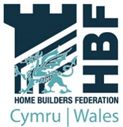 Home Building By numbers: WalesJUNE 2024
1. Housing Delivery 2022/23
Additional Dwellings 2022/2023: 5,785 new dwellings
2. Recent planning permissions
The number of units approved in Wales during Q4 2024 totalled 1,732 - a 25% decline from the same quarter a year ago. 
The number of overall housing projects granted planning permission in Q3 2023 was the lowest quarterly figure on record, with 99 housing projects granted planning permission - a decline of 18% from the final quarter of 2022.
Overall in 2023, the number of units approved in Wales was 7,096 – 15% down from 2022 (8,399). A 15% drop in supply could see delivery fall below 3,000 new homes annually.
3. Affordable Housing
4. Help to Buy Wales
5. Residential property transactions
Property transaction volumes suffered during 2023 and the start of this year due to a lack of overall demand and a general decline in market conditions. 
The provisional estimate of the number of residential transactions in Wales in April 2024 was 3,320, up 10% from April 2023 but down 13% from the previous month (March 20234).
The total number of residential property transactions in Wales in 2023/24 declined by 18% compared to 2022/23, falling from 53,490 to 43,940.
6. Economic contribution of the home building industry in Wales
In 2022/23 it is estimated that the home building industry in Wales has:
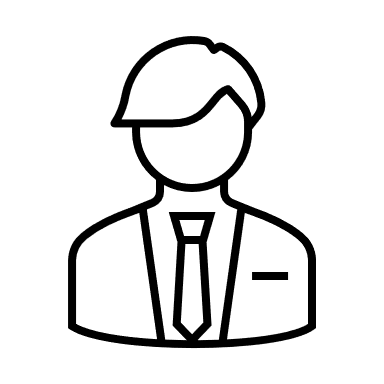 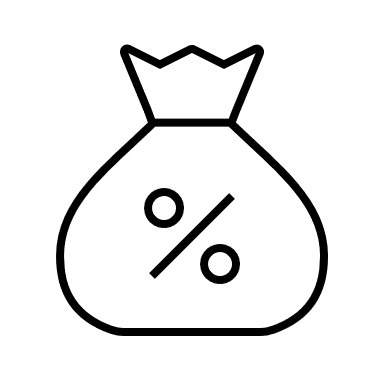 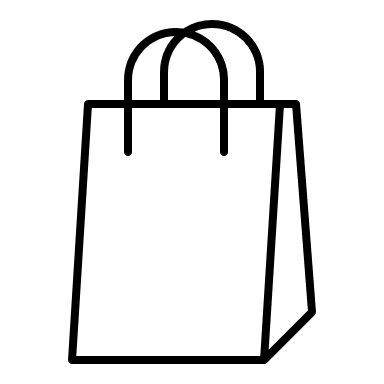 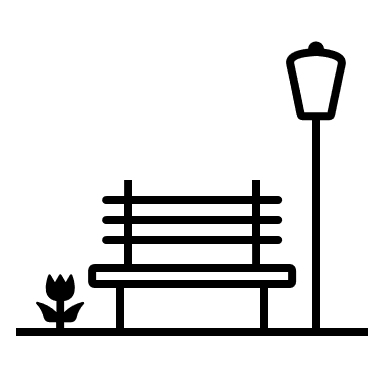 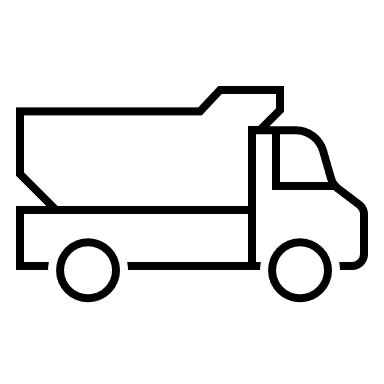 7. The home building workforce in Wales
HBF’s 2023 census of the on-site home-building workforce has found that:

The onsite homebuilding workforce in Wales is predominately made up of UK/British passport holders, at 95.62%. 
Of the 4.28% of non-British workers, 2.86% were from EU/EEA countries. 
In the UK workforce as a whole, however, non-British workers make up 20% of the workforce. 
94% of the workforce is male.
The most prevalent age group is 20-29 – making up 30% of respondents. 
Around 58% of the workforce is under 40.
8. New build and wider house prices
The annual percentage change rate for Wales house prices was +1.3% in the year to March 2024, compared to +1.8% in the UK as a whole. This was up from a decrease of 0.7% in the year to February 2024.

As of March 2024, the average house price in Wales was £214,000, compared to £283,000 in the UK as a whole. 

Ceredigion was the fastest-growing local authority in Wales, with an annual growth of 4% in the year to March 2024 and an average house price of £244,000. In Cardiff, prices declined by 1.1% to an average price of £266,444.

New build prices rose by 14.8% in the year to March 2024, compared to a decline of 3.7% for existing properties.
9. Financial benefits and carbon efficiency of new homes
A key advantage for purchasers of new build homes is that they are considerably more energy efficient than their predecessors. 

92% of new build homes in Wales were rated A or B for energy performance from January to March 2024, while only 7.7% of existing properties reached the same standards.

HBF research has also found that the average new build buyer in Wales will spend £1,183.70 a year on energy bills, compared to £3,145.24 for an existing property – a 62% saving.

New builds in Wales emit an average of 1.38 tonnes of carbon/PA compared to 4.03 tonnes for an existing property (a 66% saving).
10. Public opinion on home building
Other Key Statistics and Figures
References1) StatsWales, Additional Dwellings 2022/232) Glenigan/HBF, New Housing Pipeline Q4 2023 Report3) StatsWales, Affordable Housing4) Stats Wales, Help to Buy5) HMRC, Monthly property transactions completed in the UK with value of £40,000 or above6) HBF, The Economic Footprint of House Building in England and Wales7) HBF, Home Building Workforce Census8) HM Land Registry, UK House Price Index Summary9) HBF, Watt a Save! The financial benefits and carbon efficiency of new homes and MHCLG, Energy Performance of Buildings Certificates statistical release10) HBF, Housing the Nation11) HBF/NHBC, Customer Satisfaction Survey12) HBF/Close Brothers Property Finance/Travis Perkins, State of Play: Challenges and Opportunities Facing SME Home Builders 2023-2413) HBF, Unspent Developer Contributions in England and Wales